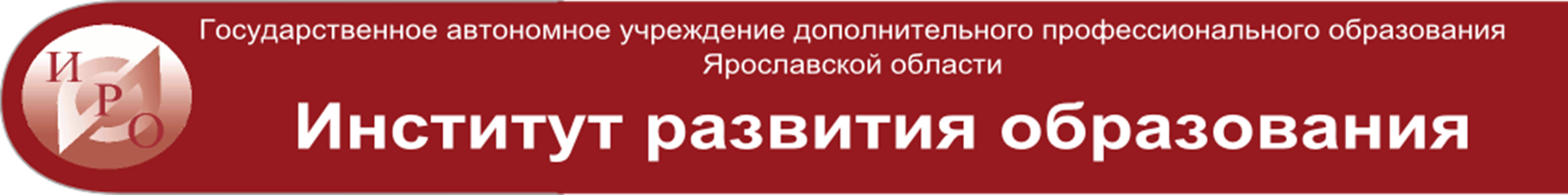 О результатах деятельности  базовых площадок ИРО в 
I полугодии 2022 года
Уланова Галина Александровна, проректор ГАУ ДПО ЯО «Институт развития образования»

Ярославль, 09 июня 2022
Нормативные документы:
Положение о базовой площадке Государственного образовательного автономного учреждения Ярославской области «Институт развития образования» (приказ от 14.02.2017 №01-03/27 «Об утверждении Положения о базовой площадке Института в новой редакции»)
Целью деятельности базовой площадки Института является обеспечение модернизации и развития инновационной инфраструктуры в системе образования, создание условий для профессионального развития педагогических и руководящих работников системы образования , а также для проведения научных исследований в области образования, организации работы профессиональных сообществ педагогов о руководителей ОО, временных творческих групп по приоритетным направлениям развития РСО, организации работы
План работы ГАУ ДПО ЯО «Институт развития образования» на 2022 год, часть 2 (Научно- методическая, организационно-методическая, информационно-аналитическая и проектная деятельность)
Статистика
Статистика
Направления деятельности
Деятельность БП в рамках проектов ИРО
Реализация нововведений  в образовательной практике
Участие БП в реализации ДПП
Участие БП в реализации ДПП
Участие БП в реализации ДПП
Диссеминация педагогического опыта ОО
Количество мероприятий 
на федеральном / региональном уровнях
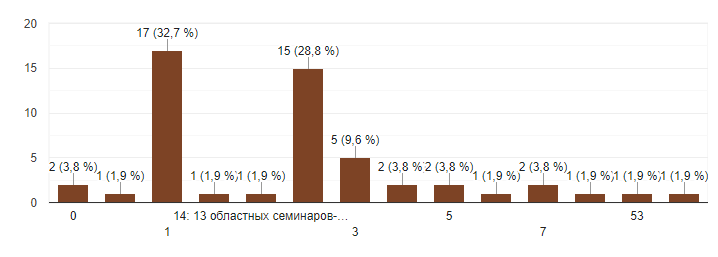 Количество мероприятий на муниципальном уровне
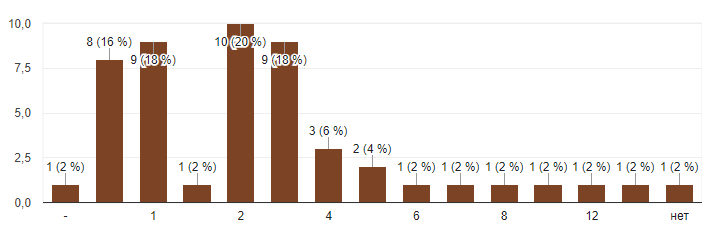 Диссеминация педагогического опыта ОО(федеральный/ региональный уровни)
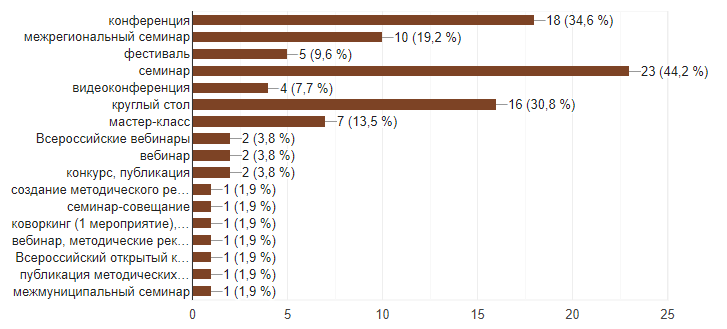 Диссеминация педагогического опыта ОО(муниципальный уровень)
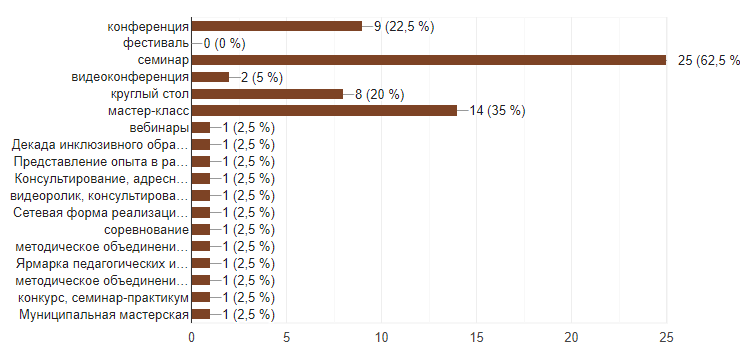 Выводы:
Среди направлений деятельности БП преобладают ФГОС, НП «Образование», инклюзия.
В рамках проектов ИРО преобладает деятельность БП, курируемых РМЦ.
Реализация нововведений в образовательной практике преобладает у БП: РМЦ, КОО.
БП активно участвуют в реализации ДПП.
Опыт БП представлен на разных уровнях: федеральном, региональном, муниципальном.
Наблюдается активное использование ресурсов базовых площадок.
Предложения:
Считать удовлетворительной деятельность БП в 1 полугодии 2022 г.
(согласно Приложения).
Признать удовлетворительной деятельность 5 БП, завершивших работу в 1 полугодии 2022 года.
Руководителям СП лично осуществлять контроль за актуальностью информации, указываемой в заполняемых формах при предоставлении отчета по БП.
Благодарю за внимание!

Контактная информация:
Россия г. Ярославль, ул. Богдановича, 16 
Тел.: +7 (4852) 23-06-53 
Сайт: www.iro.yar.ru
E-mail: rcnit@iro.yar.ru
ulanova@iro.yar.ru